Les Contrats :Cybersécurité, IA, Open source : maîtriser les principes-clés et réussir votre mise en conformité
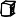 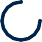 Objectifs : 
Comprendre les enjeux contractuels de la cybersécurité, de l’intelligence artificielle (IA) de l’open source et les responsabilités y afférentes,
Maîtriser  les clauses contractuelles essentielles d’un projet cybersécurité, IA ou concernant des logiciels sous licence open source.
Compétences visées : 
Maîtriser les enjeux juridiques liés à la cybersécurité, l’IA, l’open source
Comprendre les obligations légales et réglementaires dans le cadre du Cyber Resilience Act sur les objets connectés, des logiciels open source et de l’IA.
Mettre en œuvre une politique contractuelle et gérerle risque.
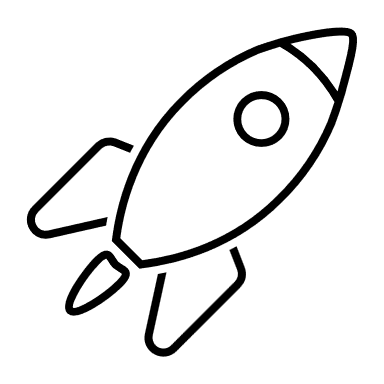 Sessions – Délai d’entrée
intra-entreprise : nous consulter
Taille du groupe : nous consulter
 Inscription : contact@avocats-mathias.com
Pour qui ? Aucun Prérequis 
juriste, directeur juridique, contract manager, acheteur, gestionnaires de projets, DPO, DSI, etc.
Tarif : 
Stage / personne : sur devis
Option repas : sur demande
Conditions commerciales : nous consulter
Durée : 2 jours, en présentiel
CONTACTS:
MATHIAS AVOCAT – 19 RUE VERNIER 75017 PARIS 
Tél. +33 1 43 80 02 01 – Mél : contact@avocats-mathias.com
https://www.avocats-mathias.com
Siret : 832 285 399 000 16 – NDA : 11755725575
Tous droits réservés
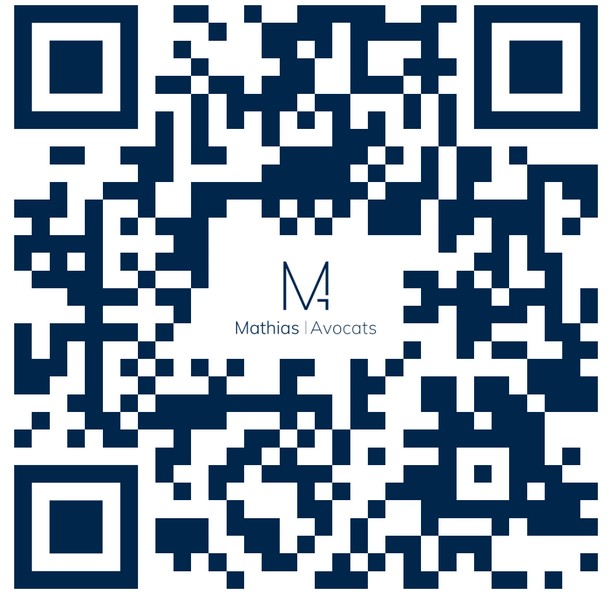 27/02/2025, Version 1
Cybersécurité, Cyber Resilience Act, Open Source, IA : comprendre les enjeux pour son organisation et le cadre juridique
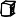 Comprendre le Cyber Resilience Act (CRA)

Appréhender les objectifs cybersécurité pour ses IoT (SaaS, logiciels libres)

Déterminer le champ d’application pour son IoT
produits standards, 
produits critiques de classe 1 et classe 2

Comprendre le rôle et les obligations sur les différents acteurs : fabricants, importateurs distributeurs
Comprendre les enjeux de cybersécurité dans le cadre contractuel

Cybermenaces et risques liés à la sécurité des données

Les réglementations en matière de protection des données

 Les enjeux de  cybersécurité dans ses relations contractuelles
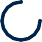 Comprendre et utiliser l’open source

Déterminer les principales obligations – cas d’usage

Appréhender une licence copyleft et les degrés de permissivité

Connaître la chaîne des droits, des garanties et des responsabilités
Comprendre les enjeux de l’IA 
dans le droit des contrats

Cadre réglementaire applicable à l’IA : Règlement sur l’IA et régime de responsabilité

Identification et évaluation des risques liés à l’IA

L’IA et ses impacts sur le droit des contrats

Partie-prenantes, chaînes de responsabilité et implications légales
4
27/02/2025, Version 1
Cybersécurité, Cyber Resilience Act, Open Source, IA : gérer ses risques et adapter ses contrats
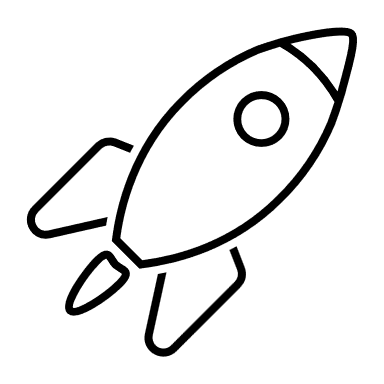 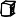 Gérer votre mise en conformité CRA 

Organiser la conformité avec les différentes phases de R&D, développement, production, livraison et maintenance 

Sécuriser la chaîne de valeur :  encadrement contractuel, évolution des questionnaires fournisseurs, etc.

Former, sensibiliser  les acteurs de son entité / groupe « security by design » et mettre en place les bonnes pratiques
Identifier les clauses contractuelles essentielles de cybersécurité et adapter les contrats

Rédiger les clauses relatives  :
à la sécurité des données ; 
aux mesures de sécurité techniques et organisationnelles ;
à la sous-traitance de données

Adapter les contrats au regard :
du cloud computing
de l’IA
des objets connectés
5
6
Se mettre en conformité et adopter les bonnes pratiques de l’open source

Respect des droits de propriété intellectuelle et application aux logiciels open source

Gestion des risques pour l'exploitation et la distribution de logiciels sous licences libres

Mise en conformité avec les obligations du CRA (fabricants ; et administrateurs de logiciels ouverts)

Clauses contractuelles et bonnes pratiques
Encadrer contractuellement les projets d’IA et rédiger des clauses 
contractuelles adaptées aux risques

Intégrer les spécificités de l'IA dans les négociations précontractuelles et dans les contrats

Protection des données personnelles et confidentialité

Sécurité des systèmes d'IA et protection contre les cyberattaques
8
7
Août 2024, Version 1
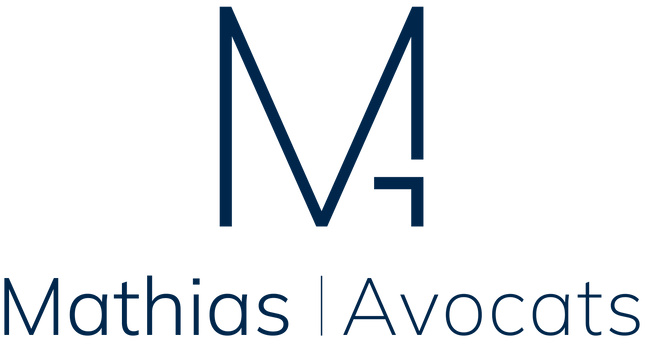 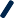 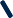 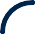 Modalités pédagogiques
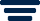 Pédagogie, méthodes et moyens :  
Les modules proposés associent apports théoriques et mise en application : questions & réponses, mises en situation pratiques (simulations, études de cas), échanges avec les participants

Supports de stage : 
Bagage pédagogique comprenant un support de présentation et des cas d’usage
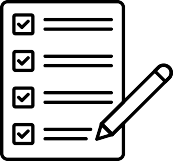 Modalités d’évaluation et Organisation
Évaluation :  En fin de stage - Questionnaire d’évaluation de la formation

Tests de certification :     Aucun (formation non certifiante)
Animateur :  Avocat Sénior et/Collaborateur Expert Sénior, spécialiste de la matière
Lieu de stage :  Paris Centre 
Accès - Handicap :  Contactez  notre référent Handicap
CONTACTS:
MATHIAS AVOCAT – 19 RUE VERNIER 75017 PARIS 
Tél. +33 1 43 80 02 01 – Mél : contact@avocats-mathias.com
https://www.avocats-mathias.com
Siret : 832 285 399 000 16 – NDA : 11755725575
Tous droits réservés
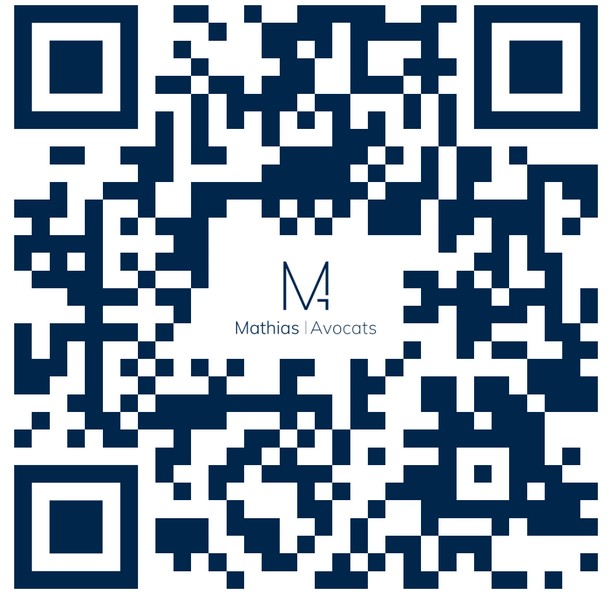